Anzahl der Testungen und Positivenanteilepro Woche – bundesweit - Datenstand 19.1.2021
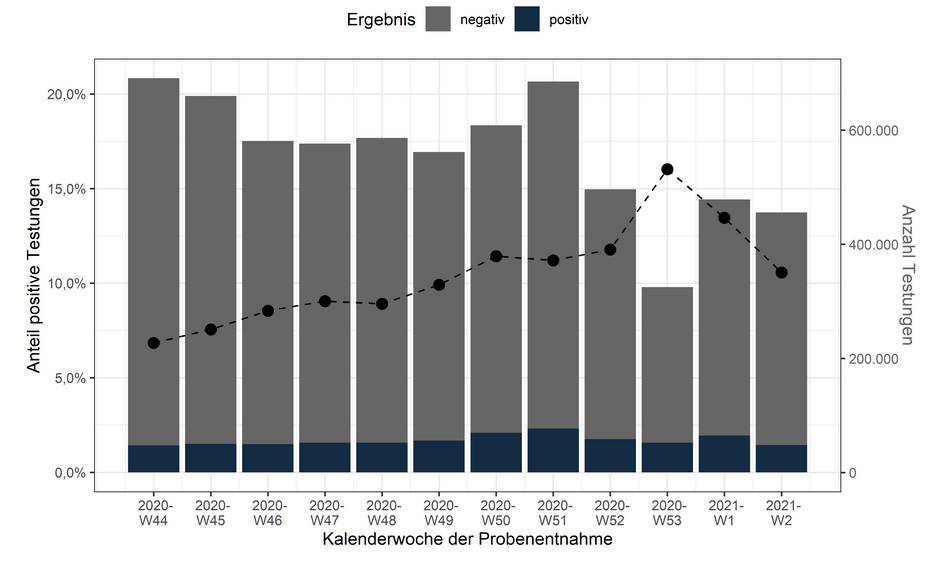 1
Anteil positiv getesteter nach Bundesland
Datenstand 19.1.2021
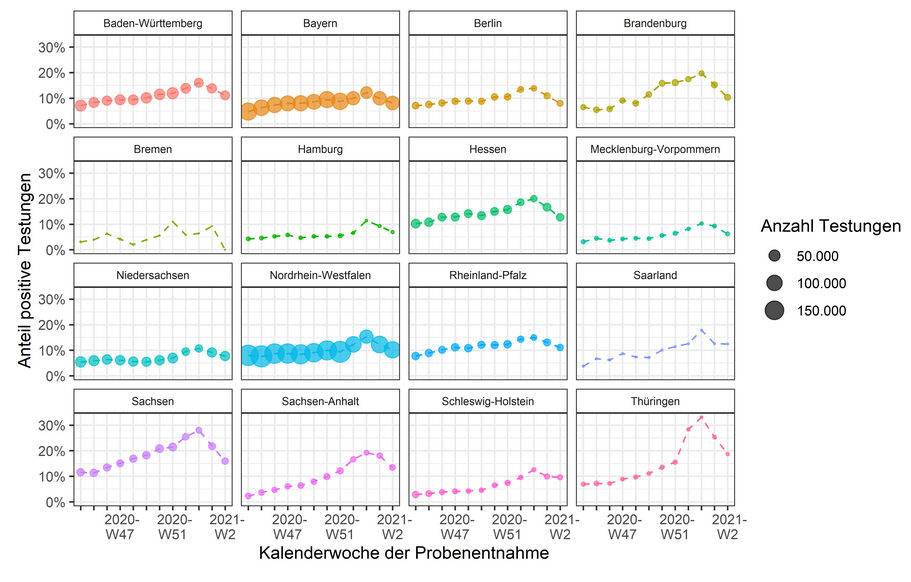 2
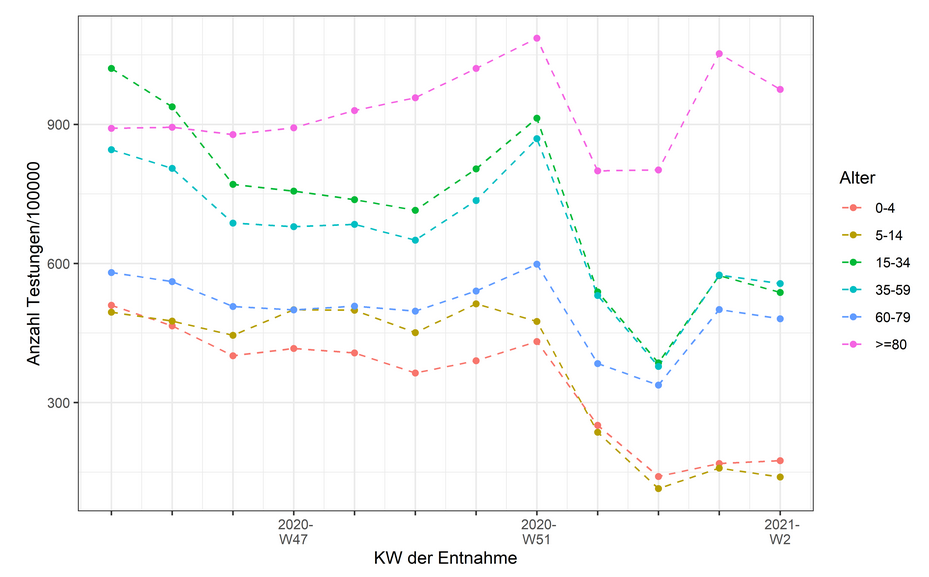 Anzahl der Testungen pro 100.000 Einwohner nach Altersgruppe und Kalenderwoche –Datenstand 19.1.2021
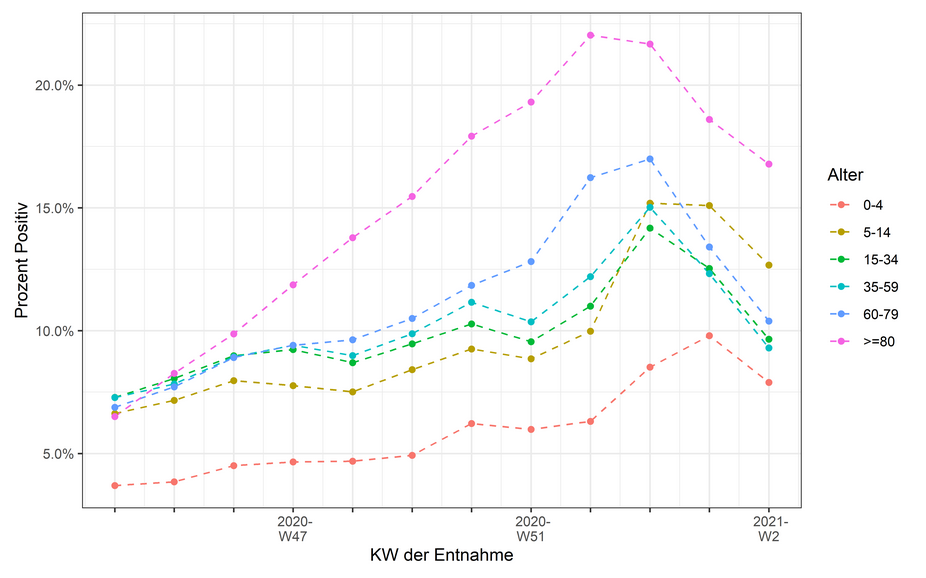 Positivenanteile nach Altersgruppe und Kalenderwoche
3
Abnahmeort in Kalenderwoche - Datenstand 19.1.2021
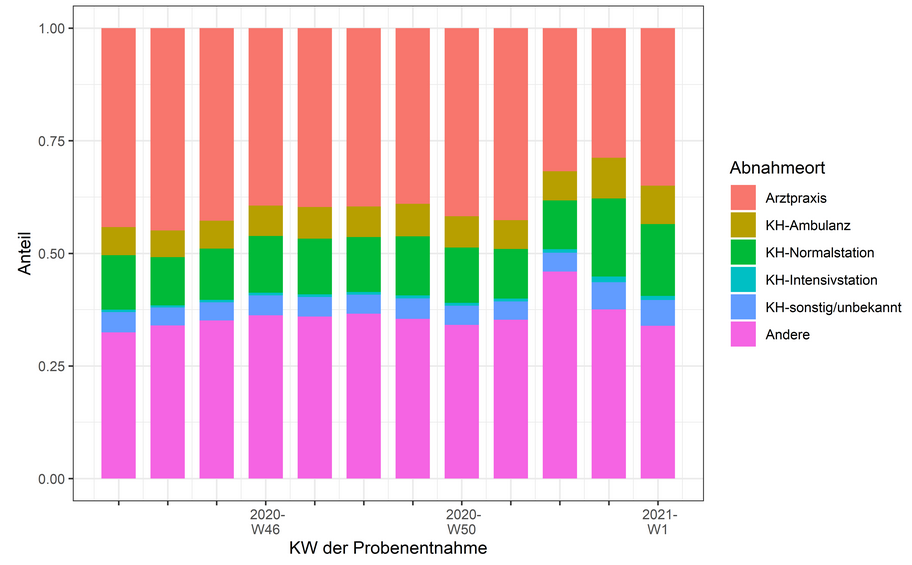 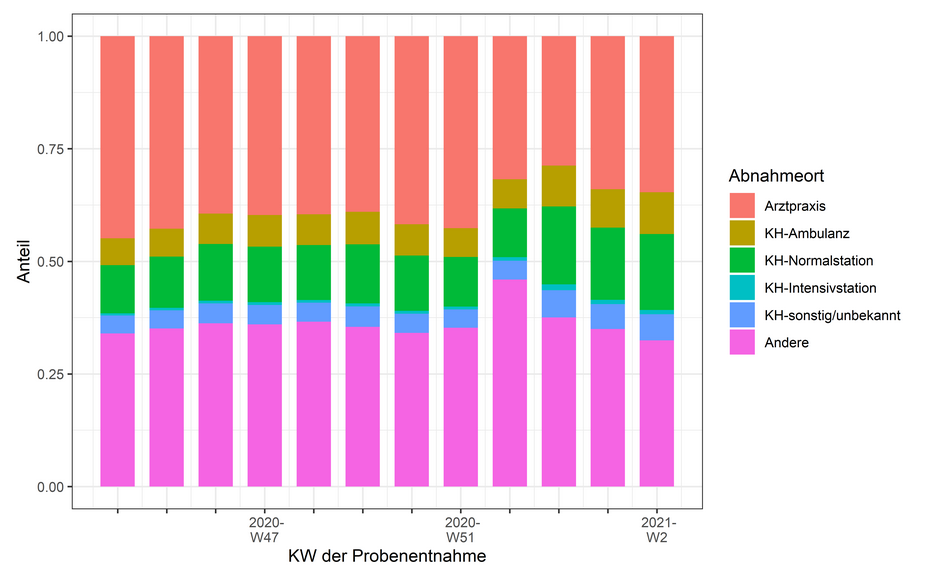 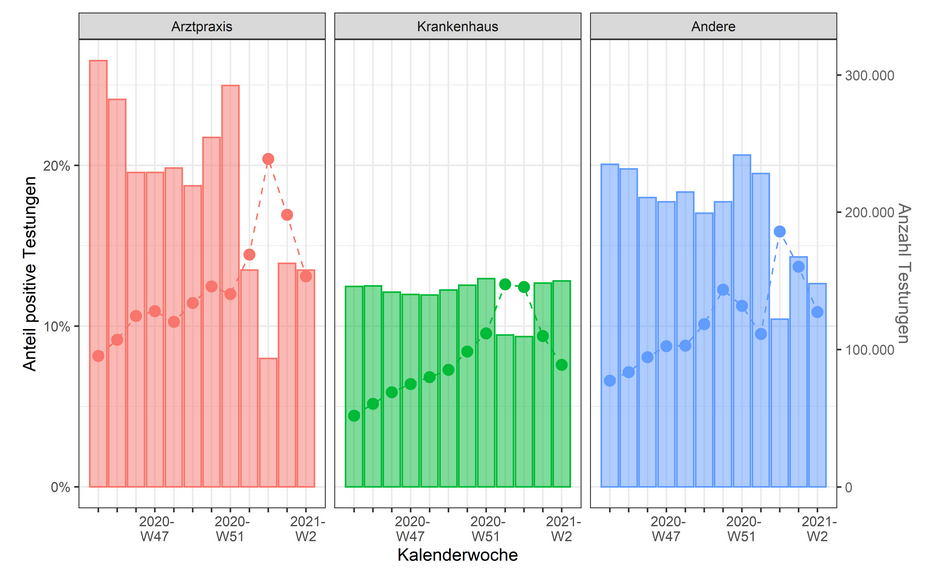 4
Zeit zwischen Abnahme und Test (Mittelwert)
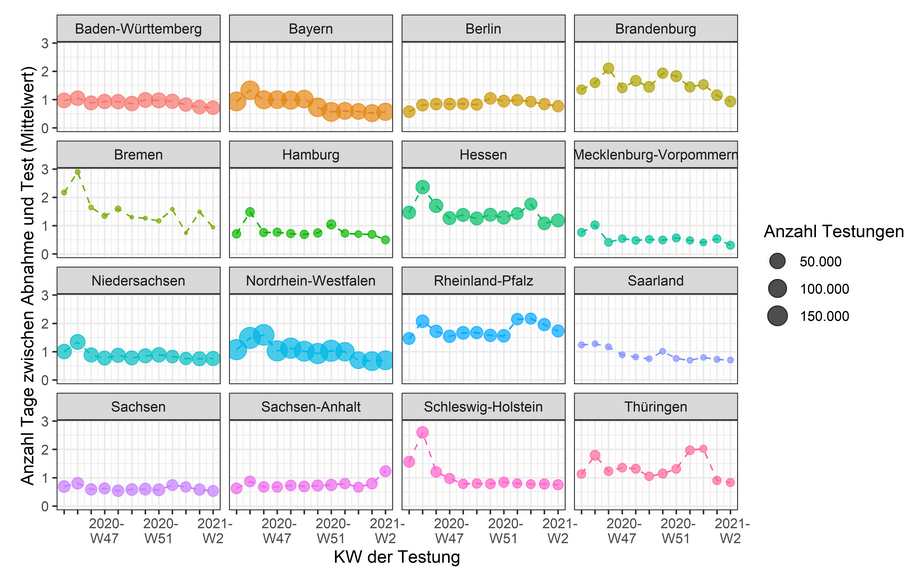 5
Antigentests in ARS
Datenstand: 19.01.2021
Antigentests in ARS
Verteilung bei vorliegender PCR-Nachtestung
am selben Tag:
PCR-Testung am selben Tag nach  positiver AG-Testung:
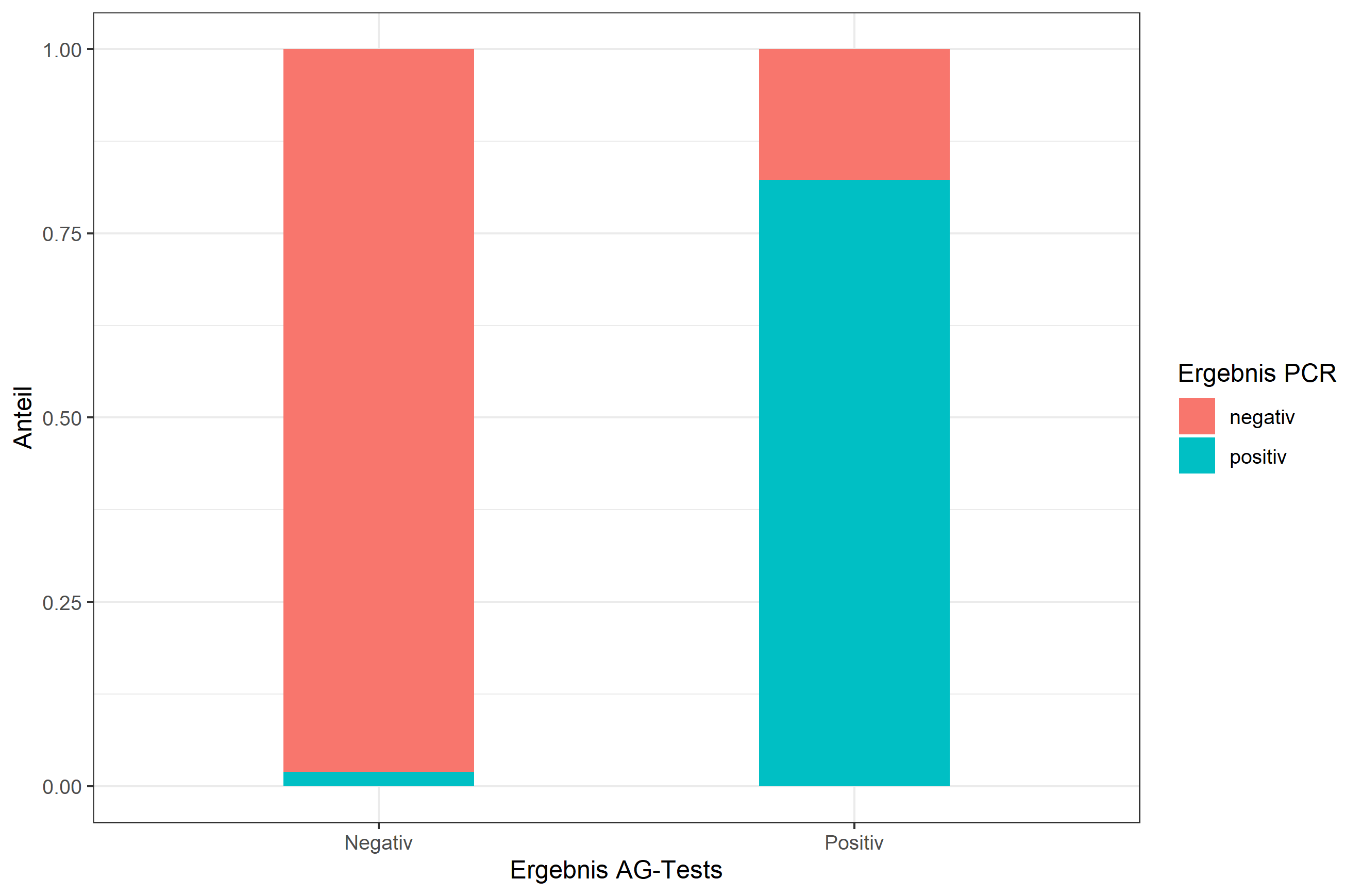 ca. 18% falsch positiv
PCR-Testung am selben Tag nach  negativer AG-Testung:
ca. 2% falsch negativ